ORCID y su integración en los repositorios académicos: caso de la Universidad Peruana de Ciencias Aplicadas UPCPrimer Workshop ORCID 2018 – 03 octubre 2018
Libio Huaroto
Responsable del Repositorio Académico
Universidad Peruana de Ciencias Aplicadaslibio.huaroto@upc.edu.pehttps://orcid.org/0000-0003-4667-0993X
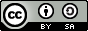 Contenido
Antecedentes
Políticas
Identificadores persistentes
ORCID en UPC
Integración con repositorios
Acciones futuras
Política Institucional en UPC
Marco normativo Ley 30035 y su reglamento – Repositorio Nacional Digital de Ciencia, Tecnología e Innovación de acceso abierto (ALICIA).
Reglamento Reglamento del Registro Nacional de Trabajos de Investigación para optar grados académicos y títulos profesionales (RENATI).
Todas las tesis son de acceso abierto, sólo dos excepciones de acuerdo a la norma 30035.
ORCID como identificador único.
Política Institucional en UPC
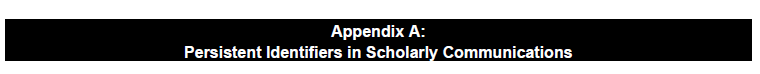 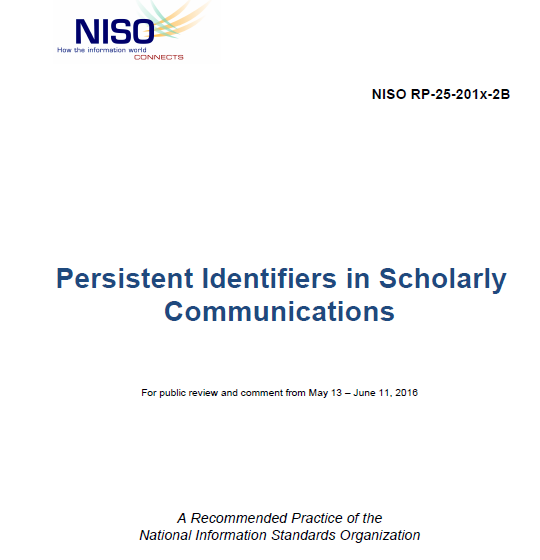 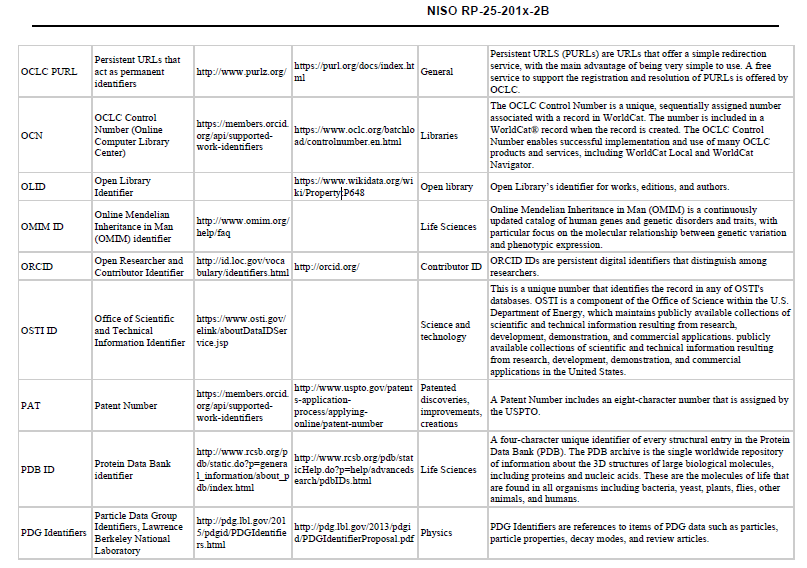 ORCID
DOI
ISNI
Handle
[Speaker Notes: Alternative Assessment Metrics Project was begun in July 2013 with funding from the Alfred P. Sloan Foundation to address several areas of limitations and gaps that hinder the broader adoption of altmetrics]
Política institucional para adopción ORCID
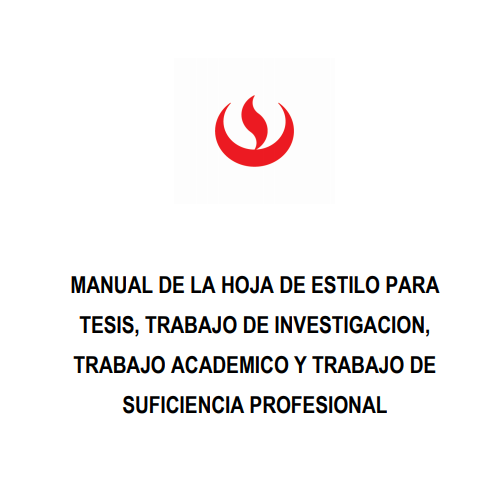 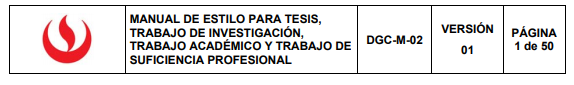 Adopción de ORCID como identificador para obtener la trazabilidad de la producción UPC (2016).
Incorporación del ORCID en la carátula de las tesis.
Integración con los Repositorios digitales de UPC.
Adopción de otros identificadores persistentes.
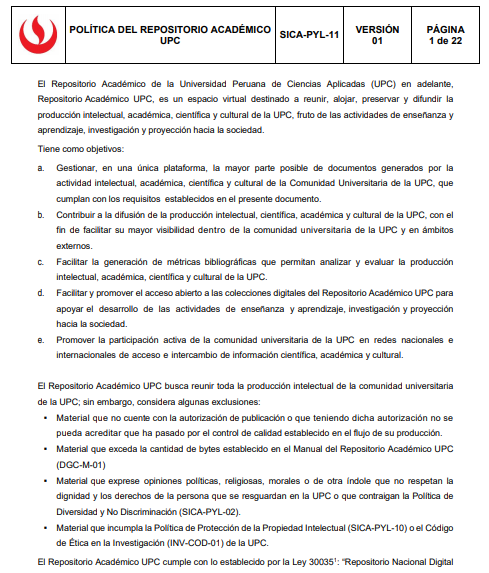 Identificadores persistentes en UPC
PMID
Handle
DOI
Repositorio UPC
ORCID
ISNI
Scopus ID
Tracking identificadores persistentes: DOI y ORCID
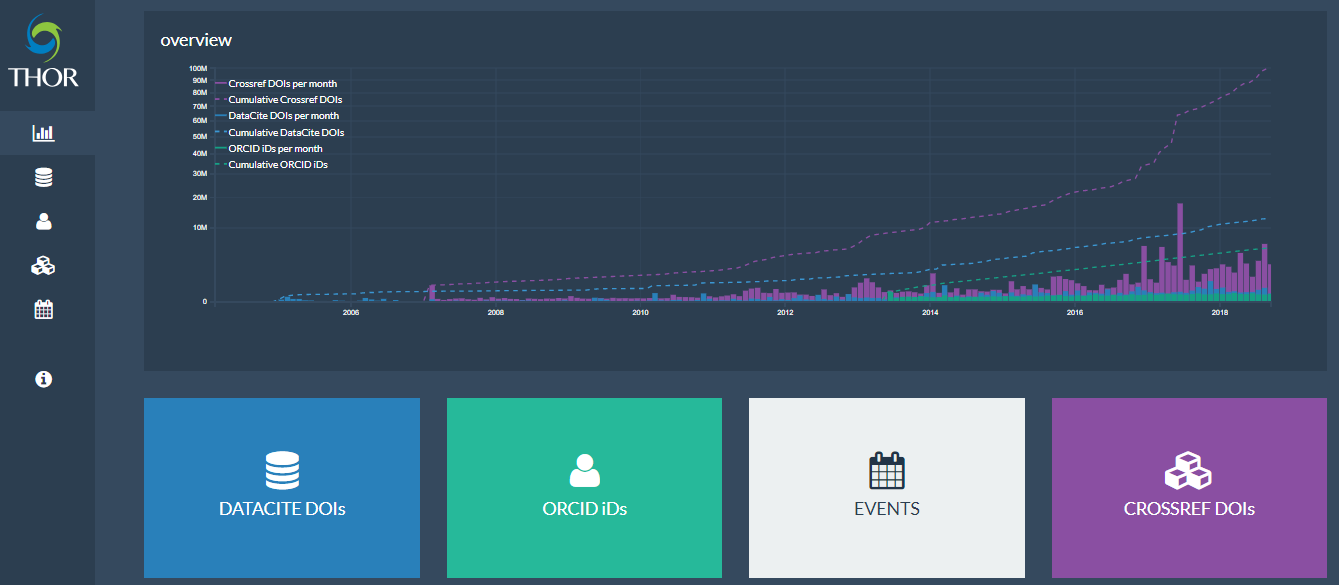 Tracking identificadores persistentes: ORCID
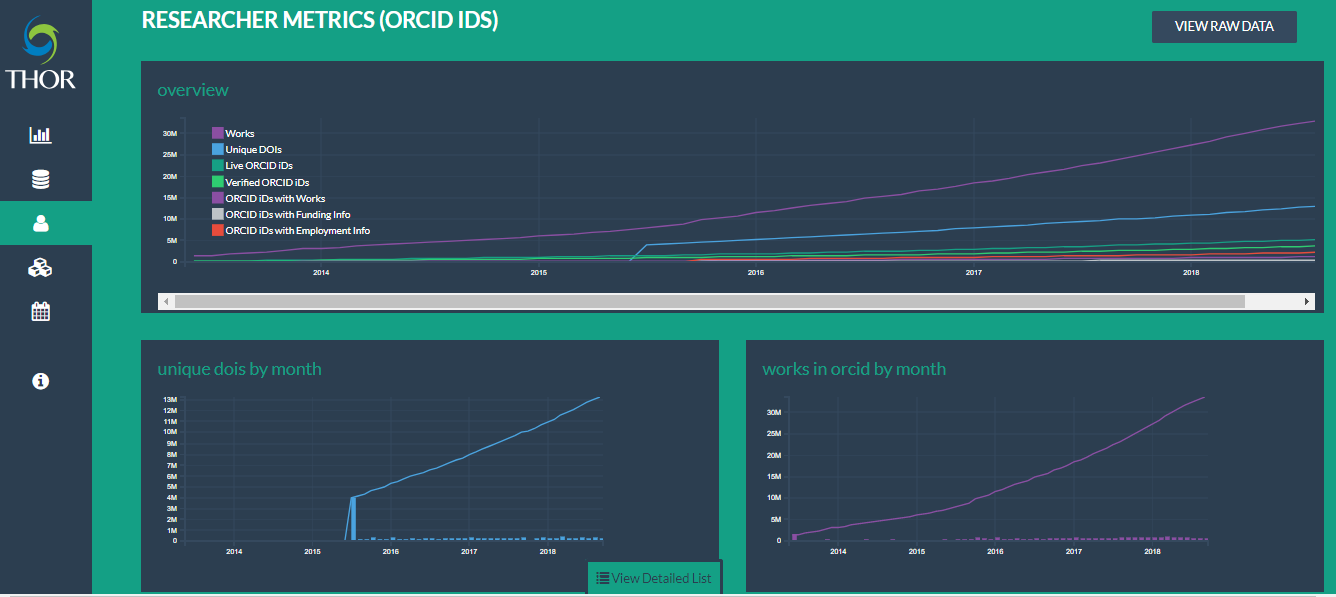 Identificador persistente: Handle
Handle fue creado en 1995 y gestionado por CNRI.
En UPC se implementó el Handle como parte del funcionamiento del Repositorio Institucional (2013).
Prefijo: 10757.
Más de 7500 handles (set. 2018).
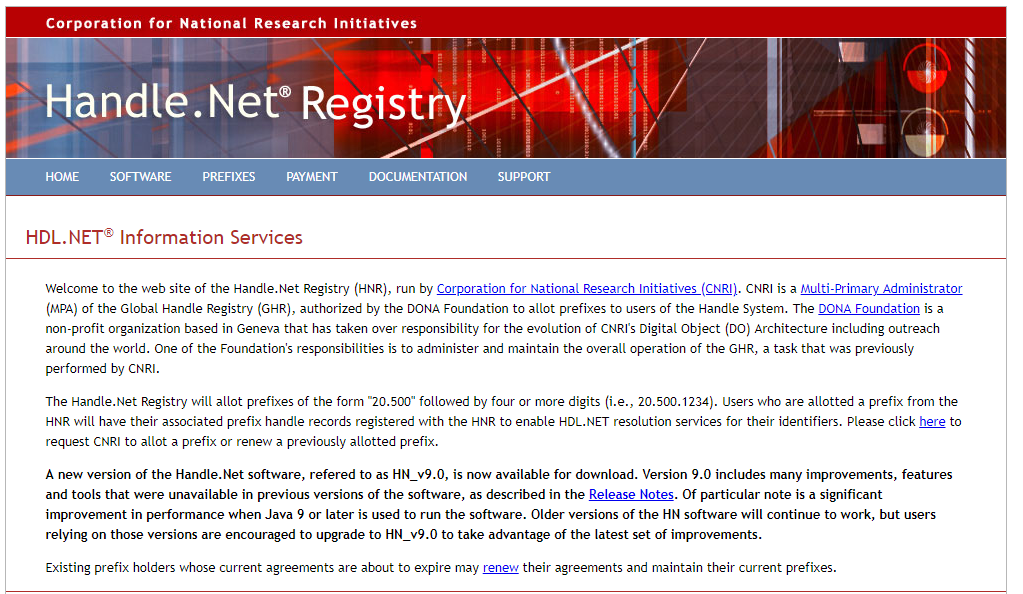 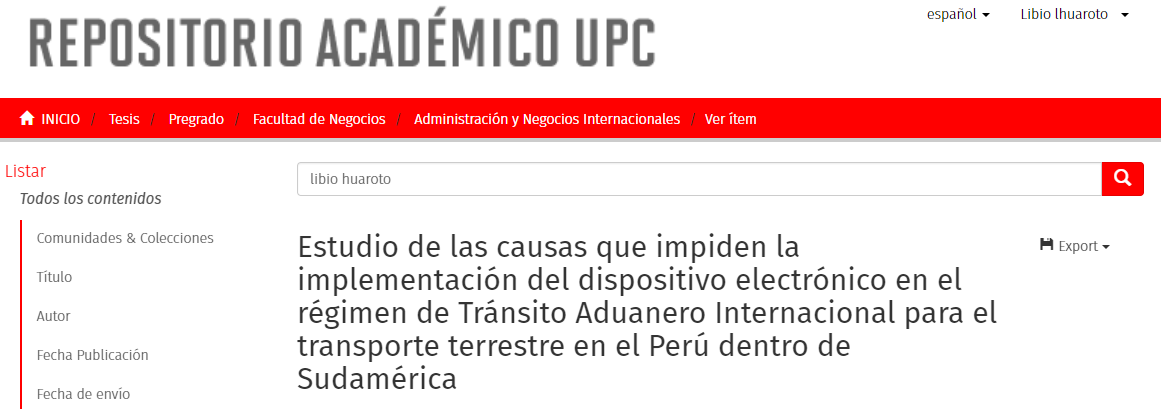 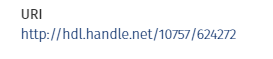 Identificador persistente: DOI
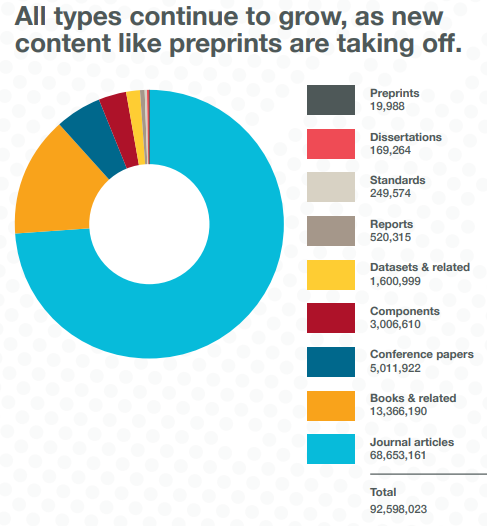 80DOI -TesisUPC
100DOI- LibrosUPC
Fuente: CrossRef (2017)
[Speaker Notes: Se inicia en 1997
Digital Object Identifier (DOI), que quiere decir “identificador digital para objetos”
Norma ISO 26324 (2012)
DOI es un sistema que proporciona una infraestructura de identificación permanente para todo tipo de objetos.]
DOI en tesis y libros en UPC
Tesis
TESIS
http://doi.org/10.19083/tesis/624272
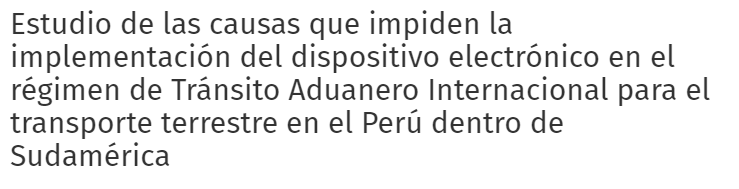 Tipo de documento
Handle
Prefijo
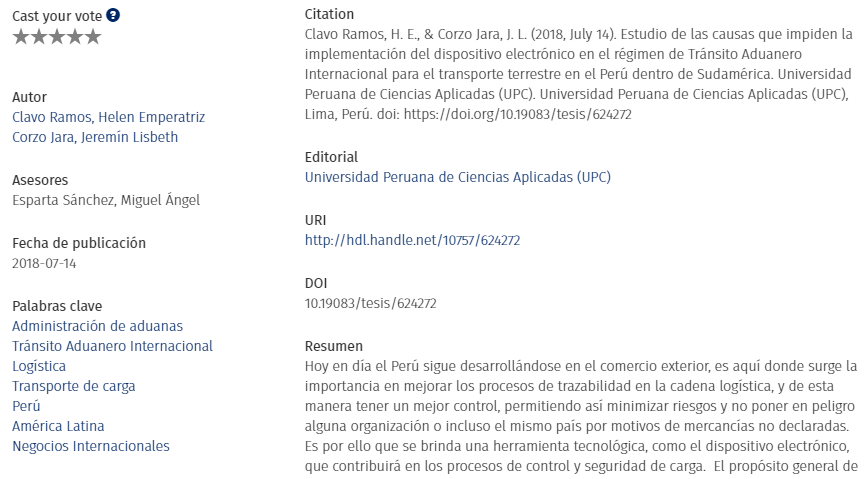 Identificador DOI - Registro de información
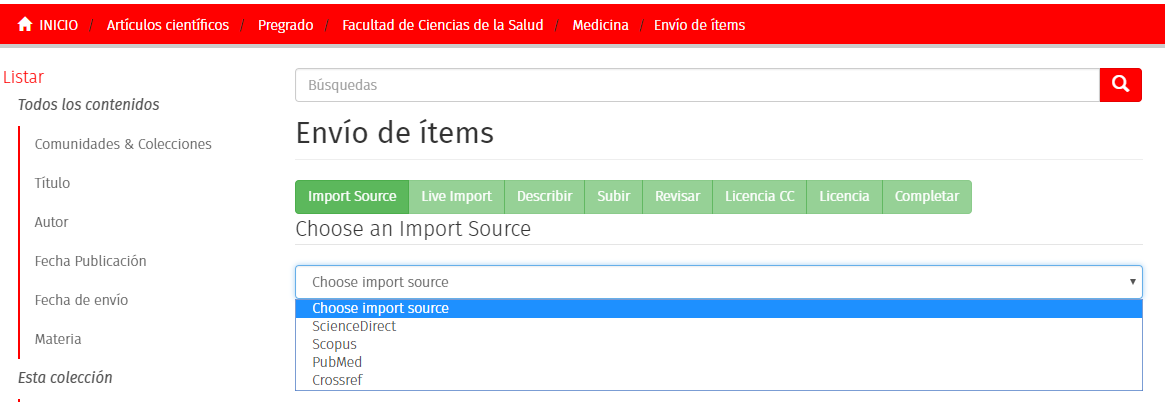 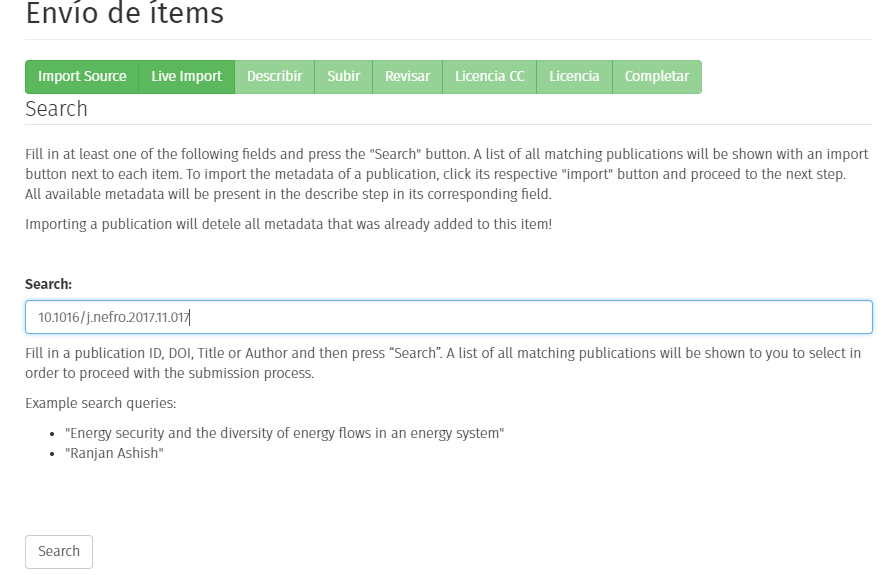 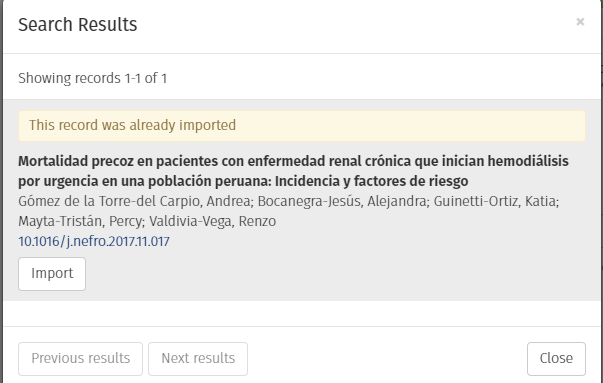 Identificador persistente: ISNI
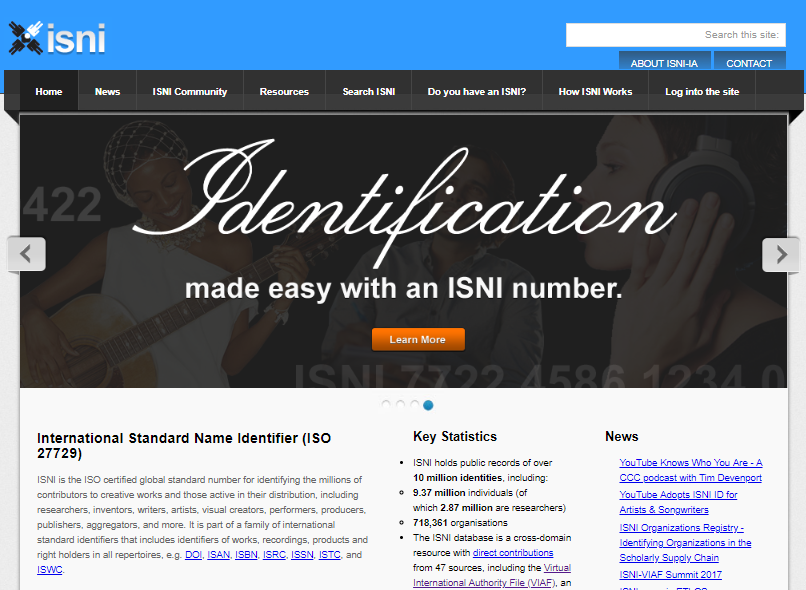 [Speaker Notes: ISNI es el número estándar global certificado ISO, bajo la Norma Internacional identificador de nombre (ISO 27729), para la identificación de los millones de contribuyentes a las obras de creación y las que actúan en su distribución, incluyendo investigadores, inventores, escritores, artistas, creadores visuales, intérpretes, productores, editores, agregadores, y mucho más. Es parte de una familia de identificadores estándar internacional que incluye identificadores de obras, grabaciones, los productos y los titulares de derechos en todos los repertorios, por ejemplo, DOI, ISAN, ISBN, ISRC, ISSN, ISTC y ISWC.]
Identificador persistente: ISNI
0000 0001 2196 144X
Código ISNI para UPC:
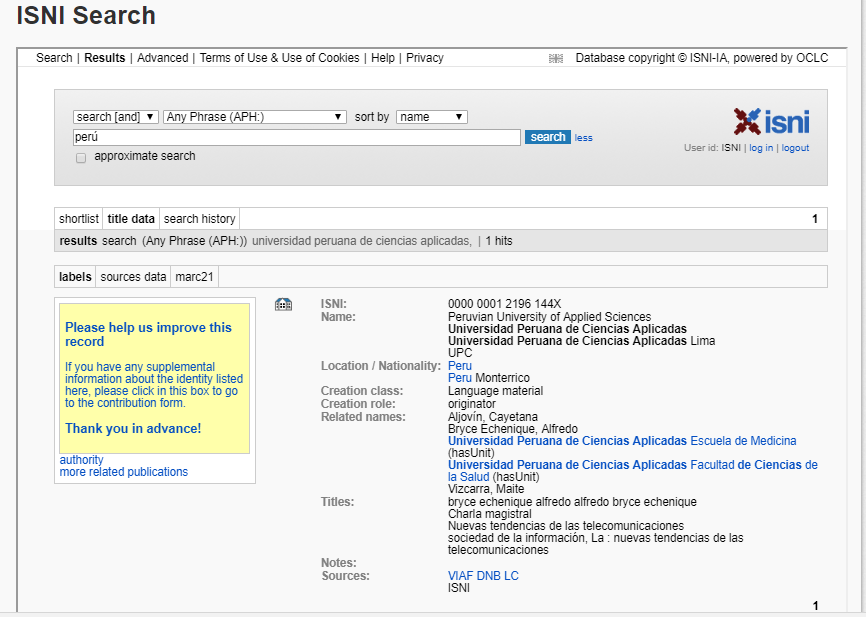 Repositorio Académico UPC
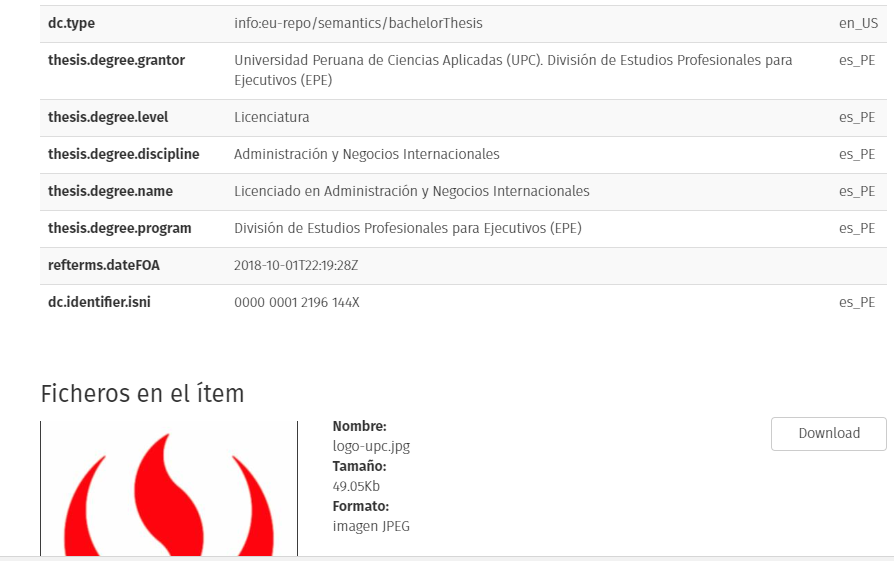 ORCID – Universidad Peruana de Ciencias Aplicadas
Suscripción básica (2016).
Disponibilidad de REST API para conexión base de datos (Repositorio).
Reportes y estadísticas de uso.
Guías y material de autoaprendizaje.
Soporte técnico.
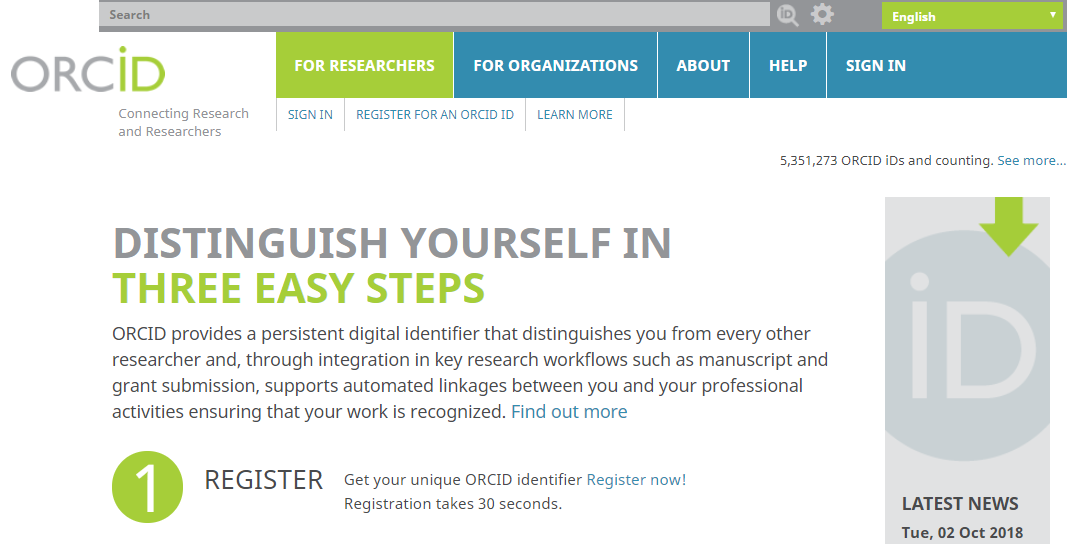 ORCID  - Repositorio Académico UPC
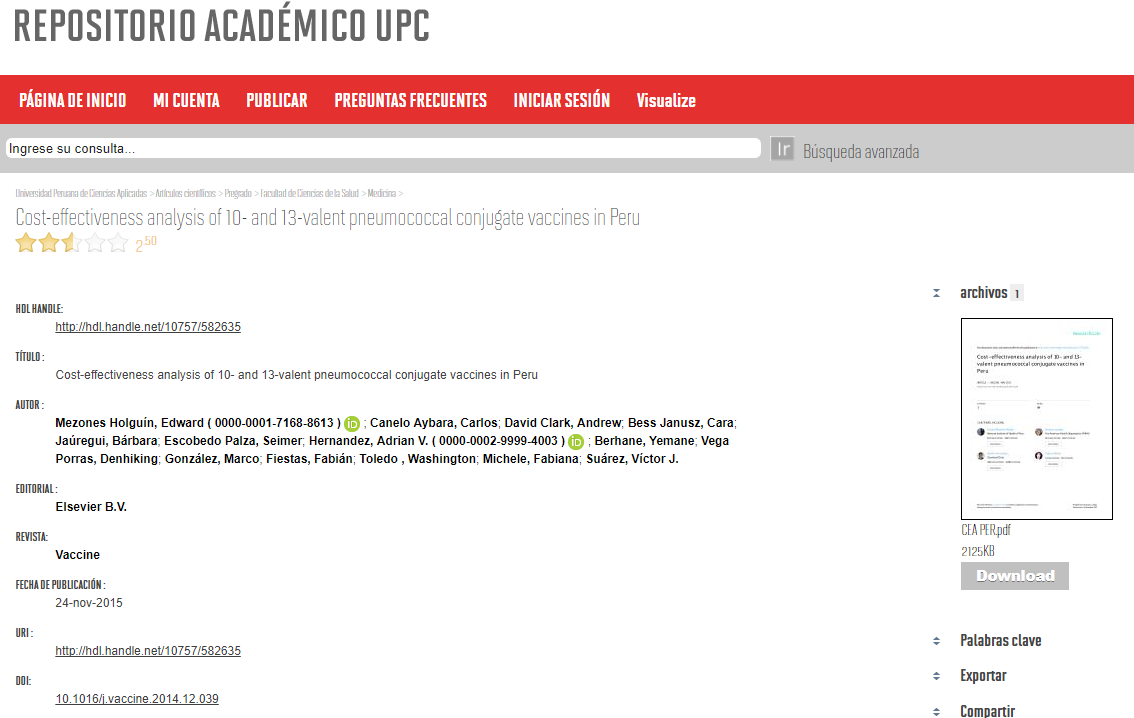 ORCID – Tesis en UPC
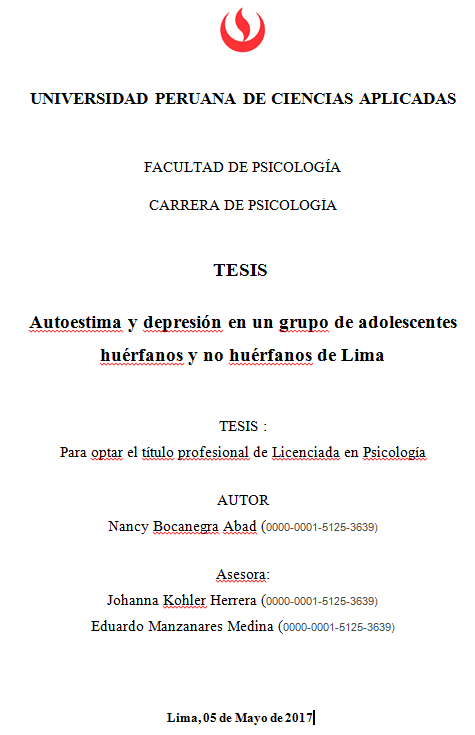 Todas la tesis deben contener el ORCID.
La carátula de las tesis presenta el ORCID del autor(es) y del asesor(es).
Tesis son rechazadas en caso no presenten el identificador.
ORCID en metadatos de archivos
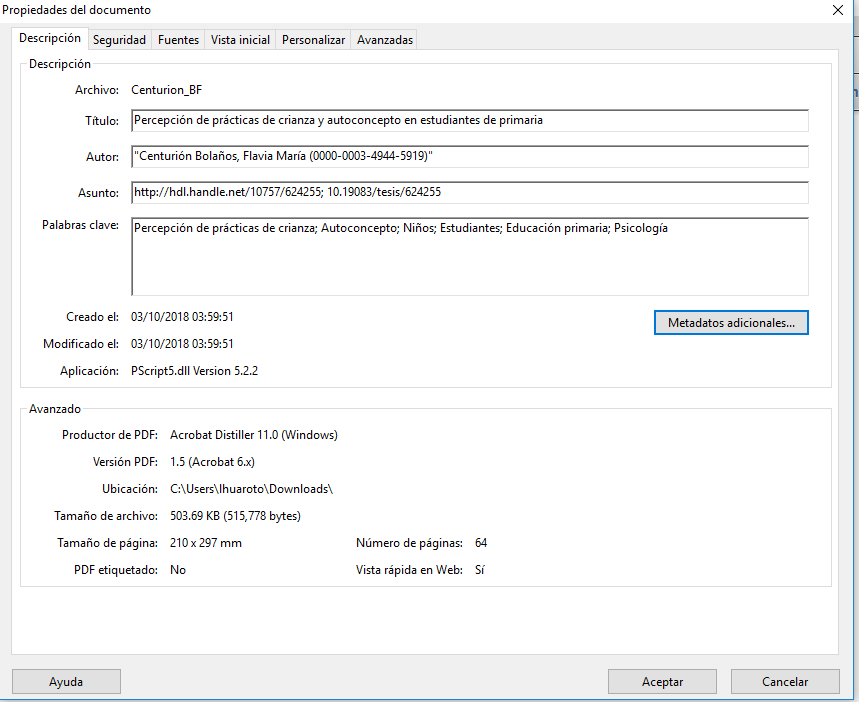 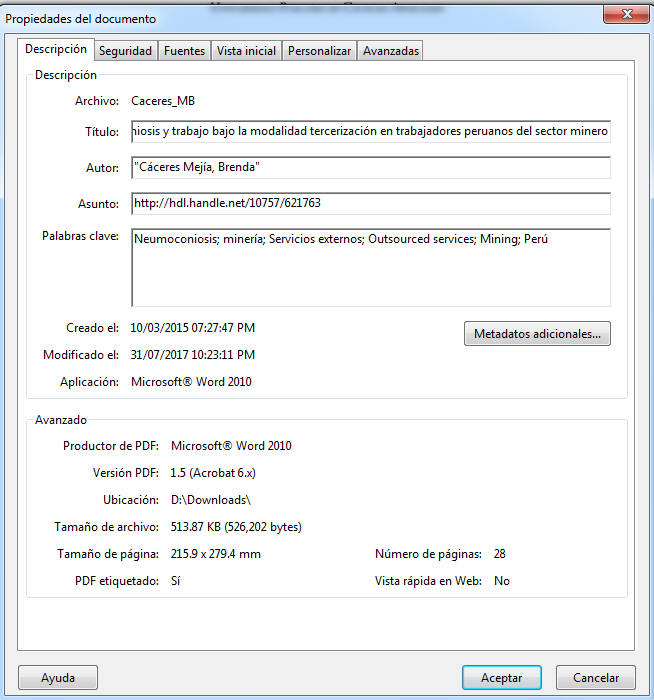 Handle
Handle
DOI
ORCID en Revistas UPC
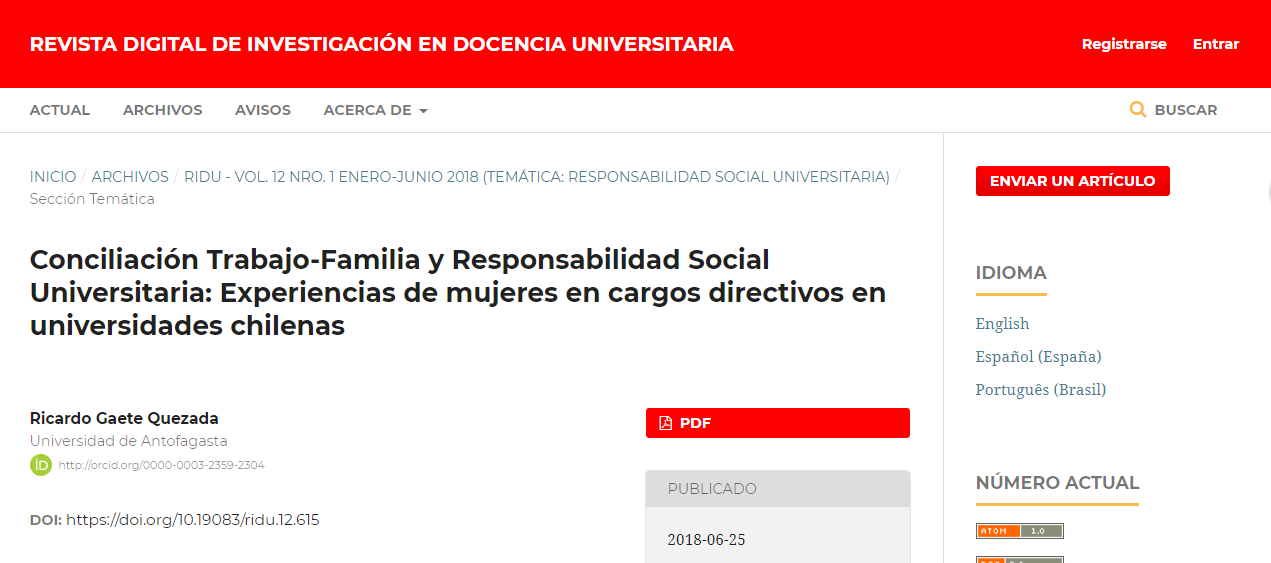 ORCID – Mapa de tesis y artículos
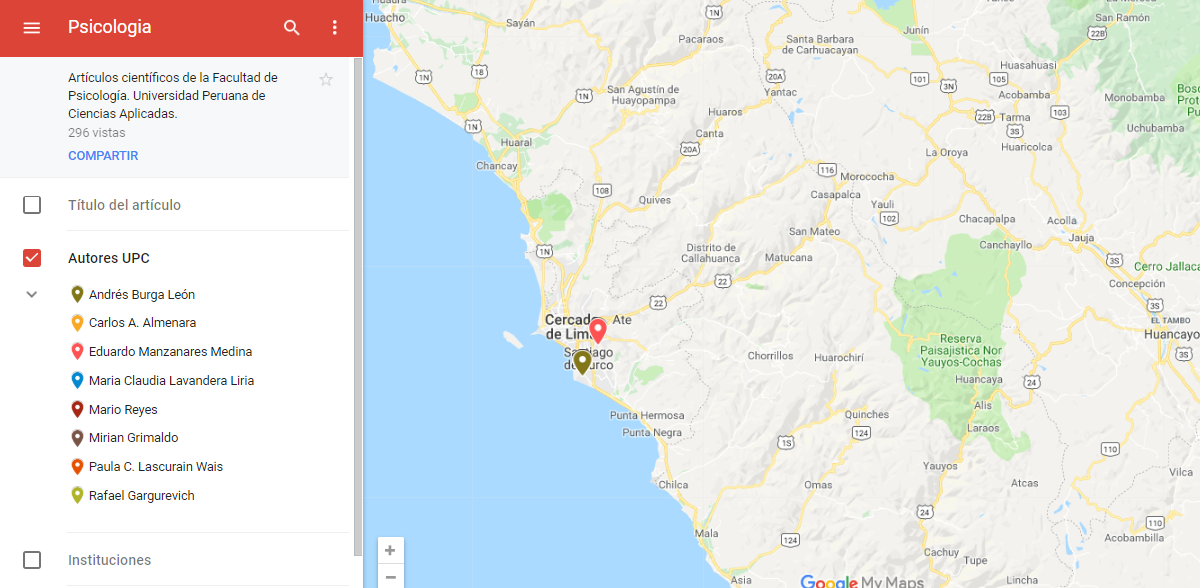 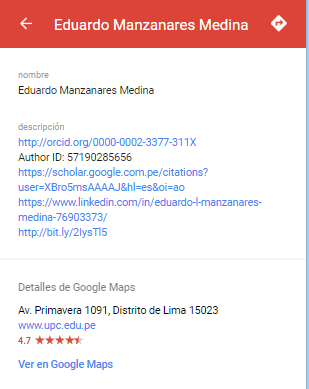 ORCID
https://repositorioacademico.upc.edu.pe/handle/10757/621188
ORCID – Documentos resúmenes
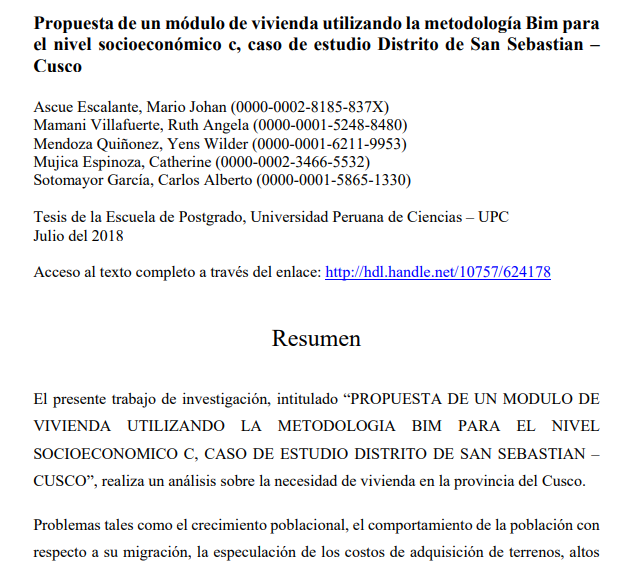 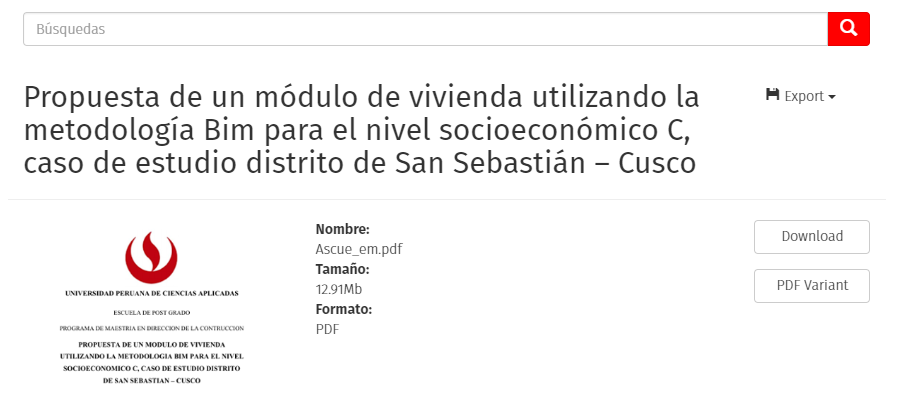 ORCID – Videos
Videos de ORCID y Google Profile
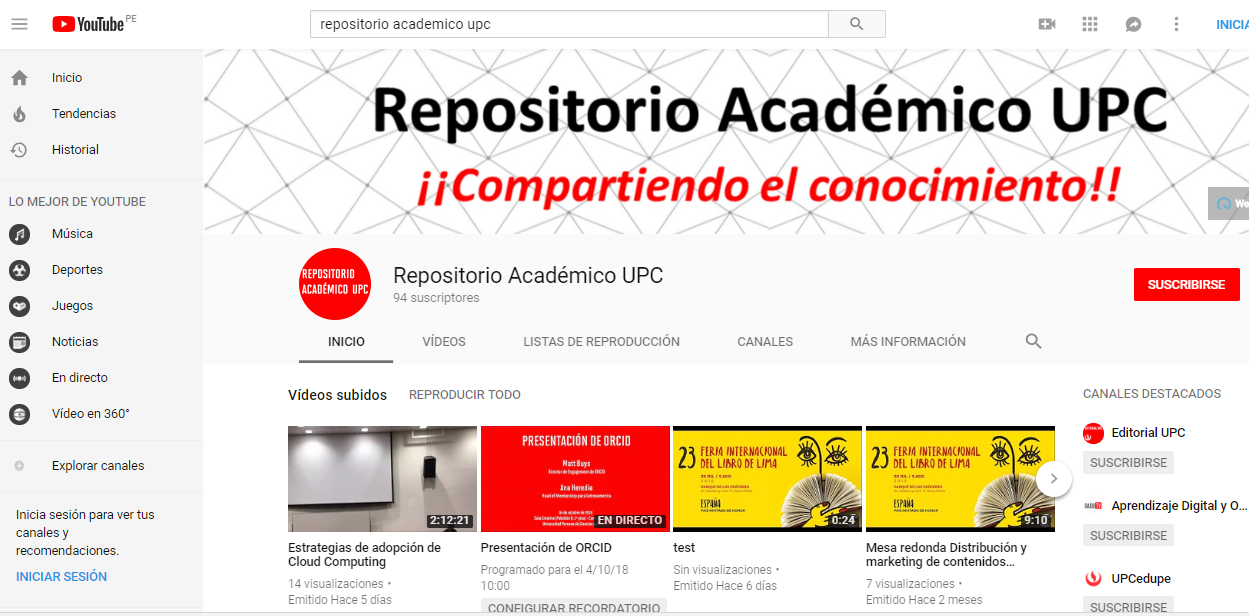 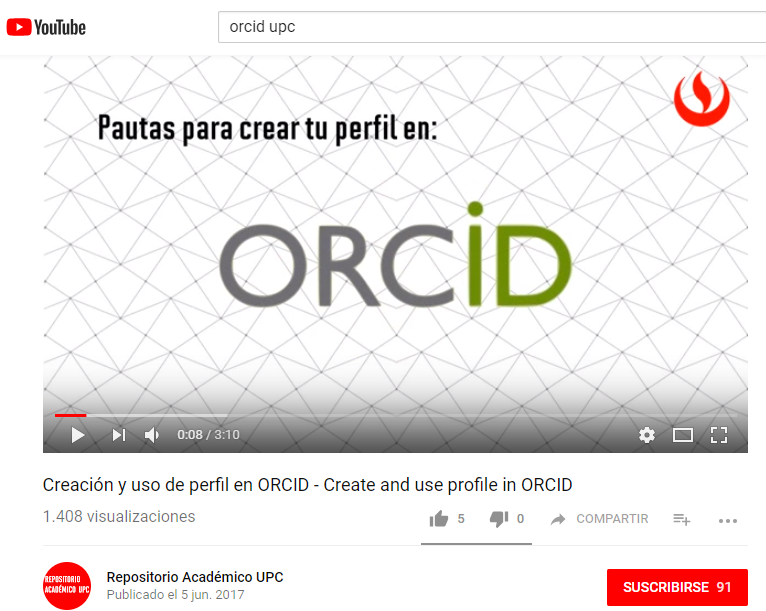 Canal YoutubeRepositorio Academico UPC
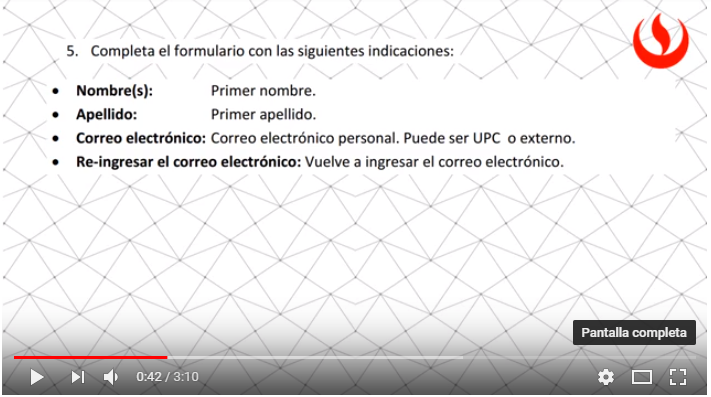 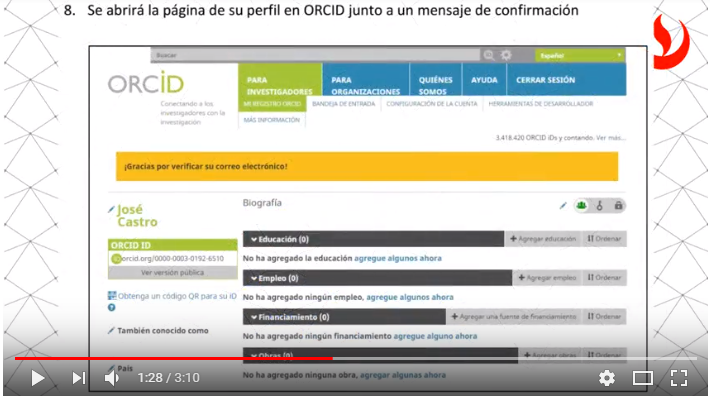 ORCID – NDLTD (ETD)
ORCID and ETDs. Austin McLean, Proquest September, 2016 (ETD2016).

 Librarians Creating Connections: Reactions and Challenges to Open Access, ORCID, and the Embargo Option. Kelley Rowan, Digital Archives Librarian, Florida International University USETDA 2016, Columbus, OH.

ORCIDs in the ETD Submission Process. Colleen Lyon, Colleen Lyon, University of Texas at Austin. 

Passive ORCID id Adoption: Investigating ETDs at Three Research Universities. Shelley Barba, Colleen Lyon y Santi Thompson. ETD2017, Washington DC. EE.UU (ETD2017).
ORCID – UPC en números
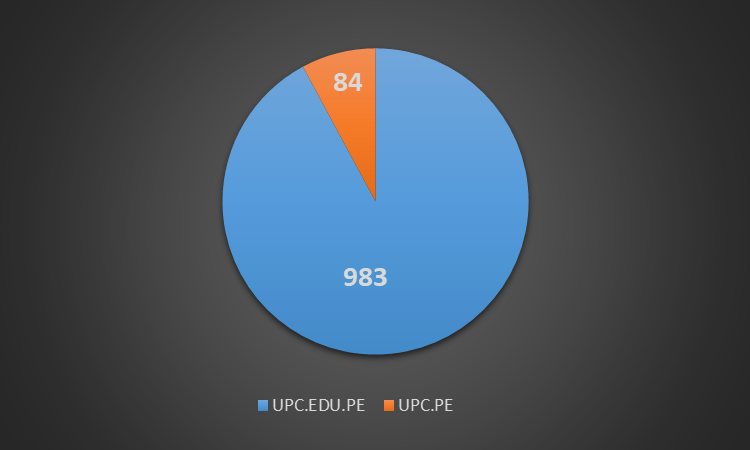 Coordinacion con Áreas Administrativas
Área  de Estrategia Digital (SEO y posicionamiento Web)
Dirección de Gestión del Conocimiento
Área de Comunicaciónes y Endomarketing
ORCID – Integración con Repositoriosen UPC
Evaluación de la integración con la ecología de repositorios existentes y CRIS.
ORCID – Integración Repositorio UPC
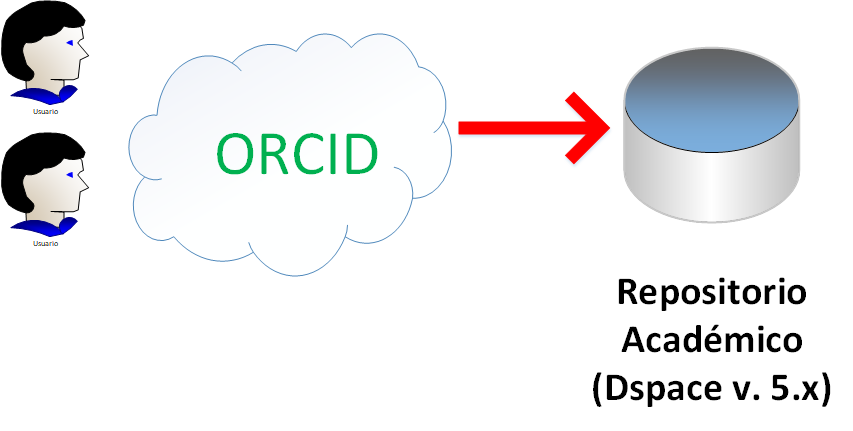 ORCID – Integración con repositorios y CRIS
Propuesta
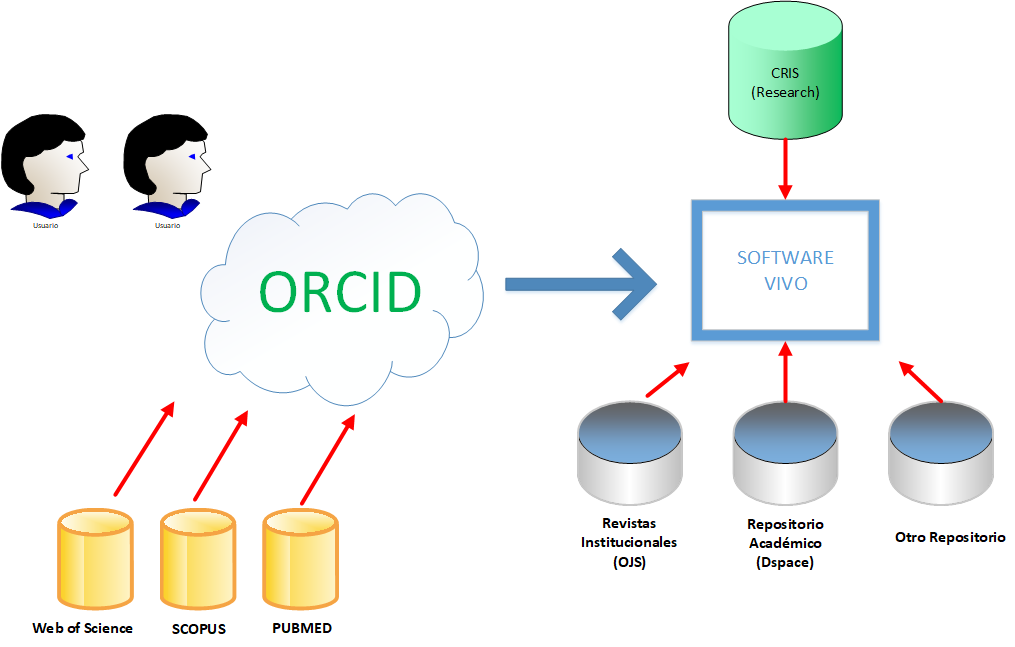 VIVO – Plataforma CRIS
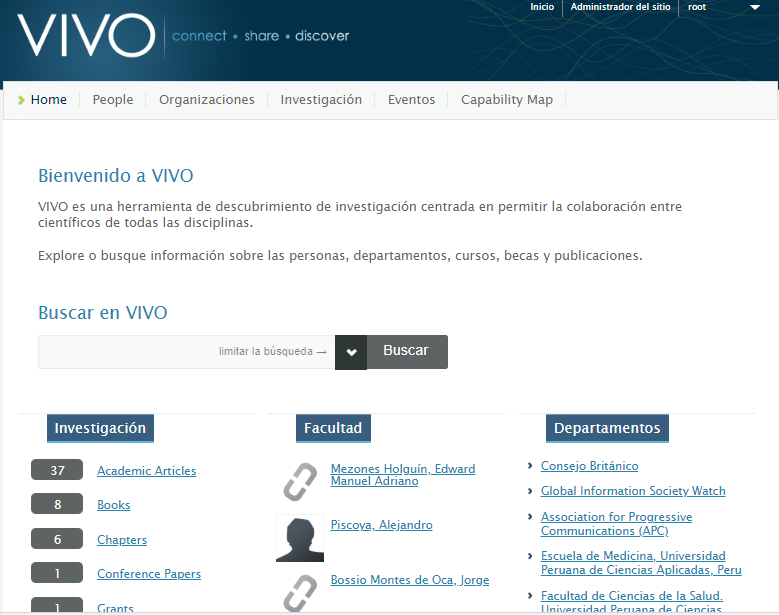 ORCID – Talleres de capacitación
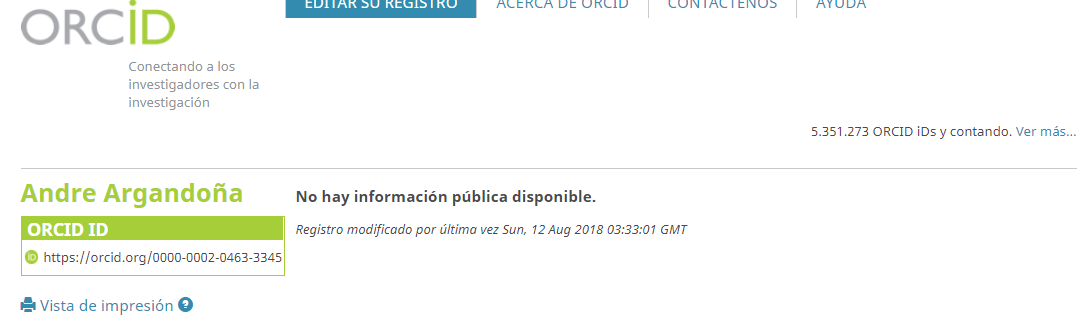 Los usuarios se registran y obtienen su código ORCID, pero no completan información relacionado a su producción intelectual, por lo general los alumnus que van a obtener un grado grado académico o título profesional.
ORCID – Talleres de capacitación UPC
Taller Uso legal de la información.

Taller de habilidades informativas por disciplinas.

Taller de herramientas de análisis para investigación.

Taller de organización de la información.
Responsable: Coordinadora de Servicios de Información Académica - Dirección de Gestión del Conocimiento UPC
ORCID – Talleres de capacitación
Taller de organización de la información

Contenido: 
Hoja de estilo, alineado a las normas APA (La Primera cita).
Gestores de referencias bibliograficas (Mendeley).

Propuesta:
Incorporar los tópicos para la creación y registro de producción intelectual en el perfil de ORCID.
ORCID – UPC
Muchas gracias
https://orcid.org/0000-0003-4667-0993